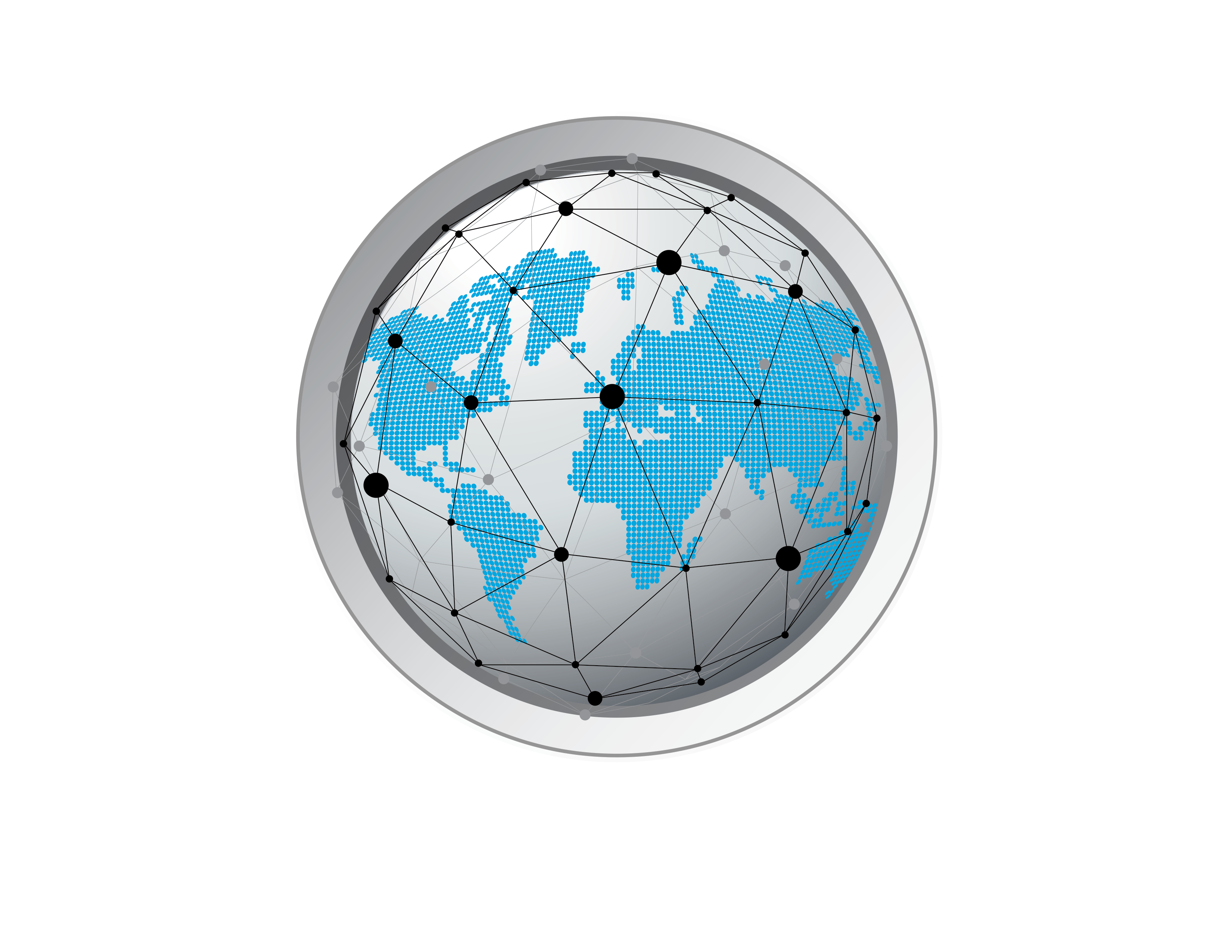 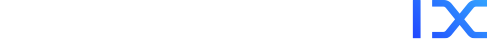 build the planet of tomorrow
超级包
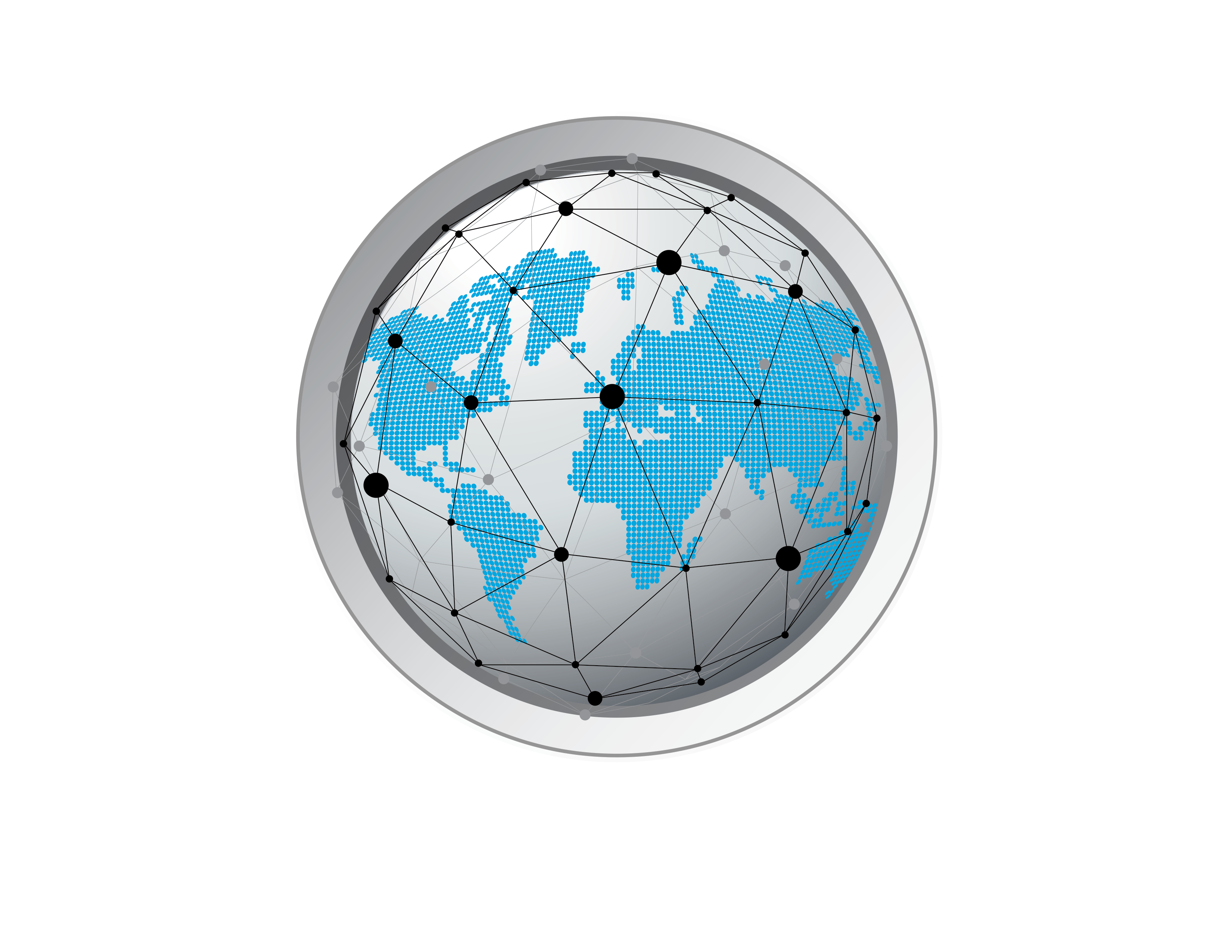 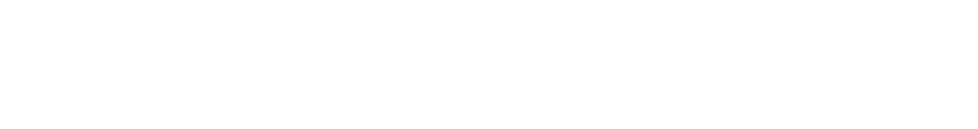 超级包
TOP TIER 套餐 – 为您提供赢得比赛的最佳机会！
与所有其他软件包相比，PIX 多 10 倍！
更多的一切！ 更稀有、更传奇、更强大的PIX加入超级礼包！
价值 2,500 欧元
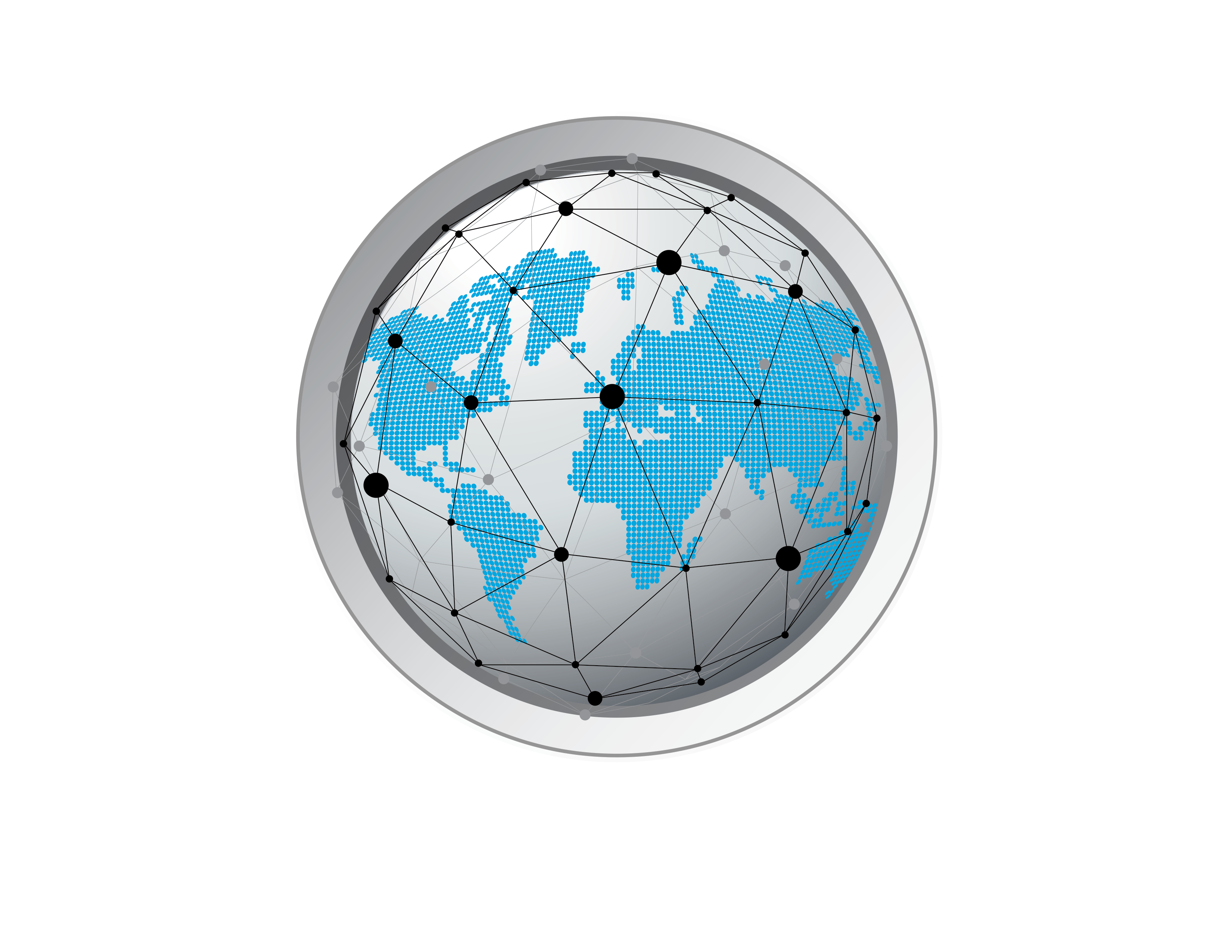 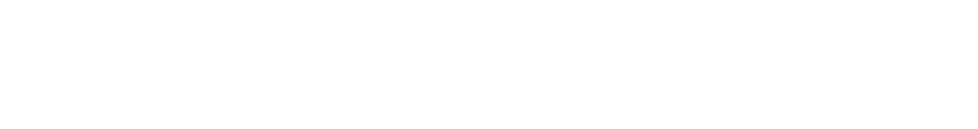 Crowd1 presents
有史以来最大规模的发布
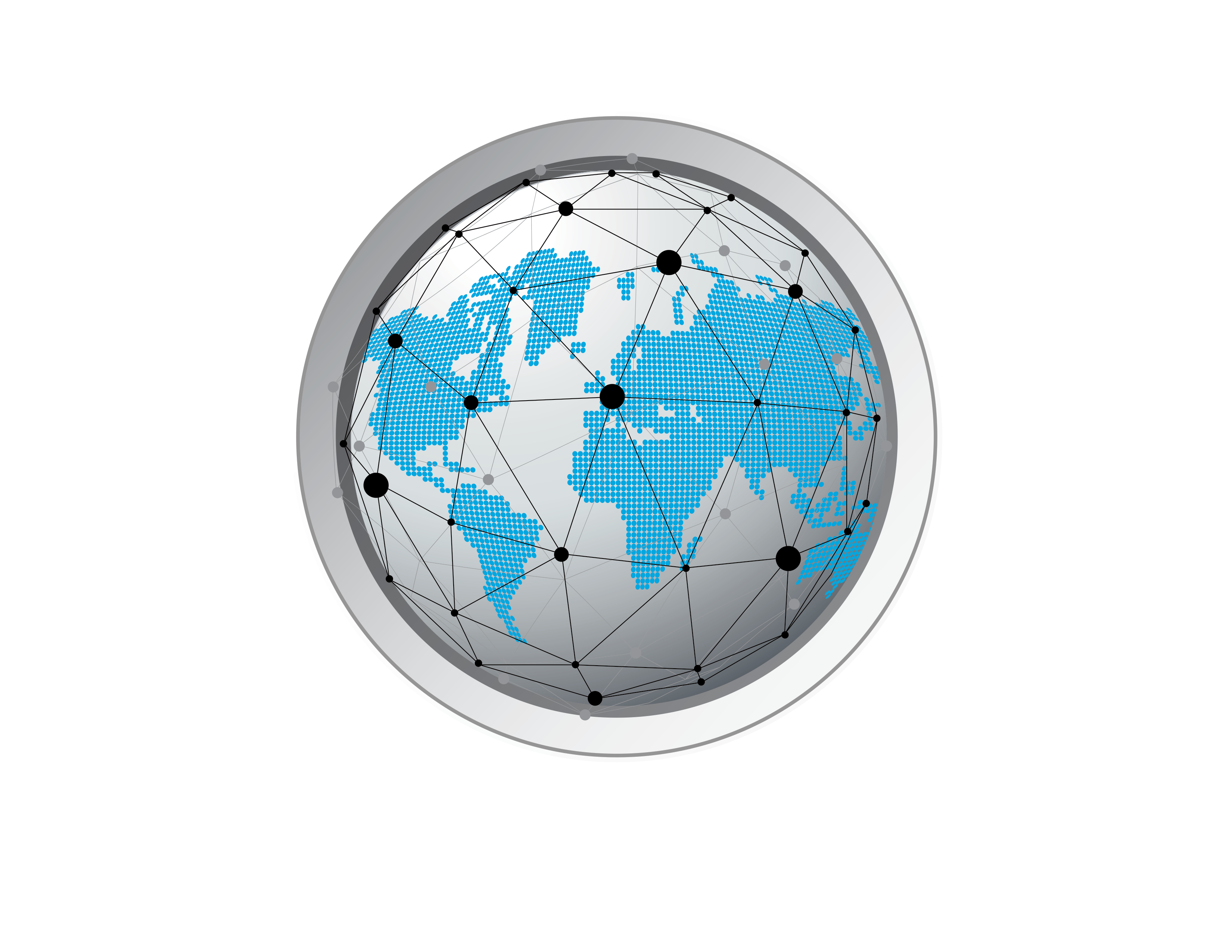 钻石先锋推广
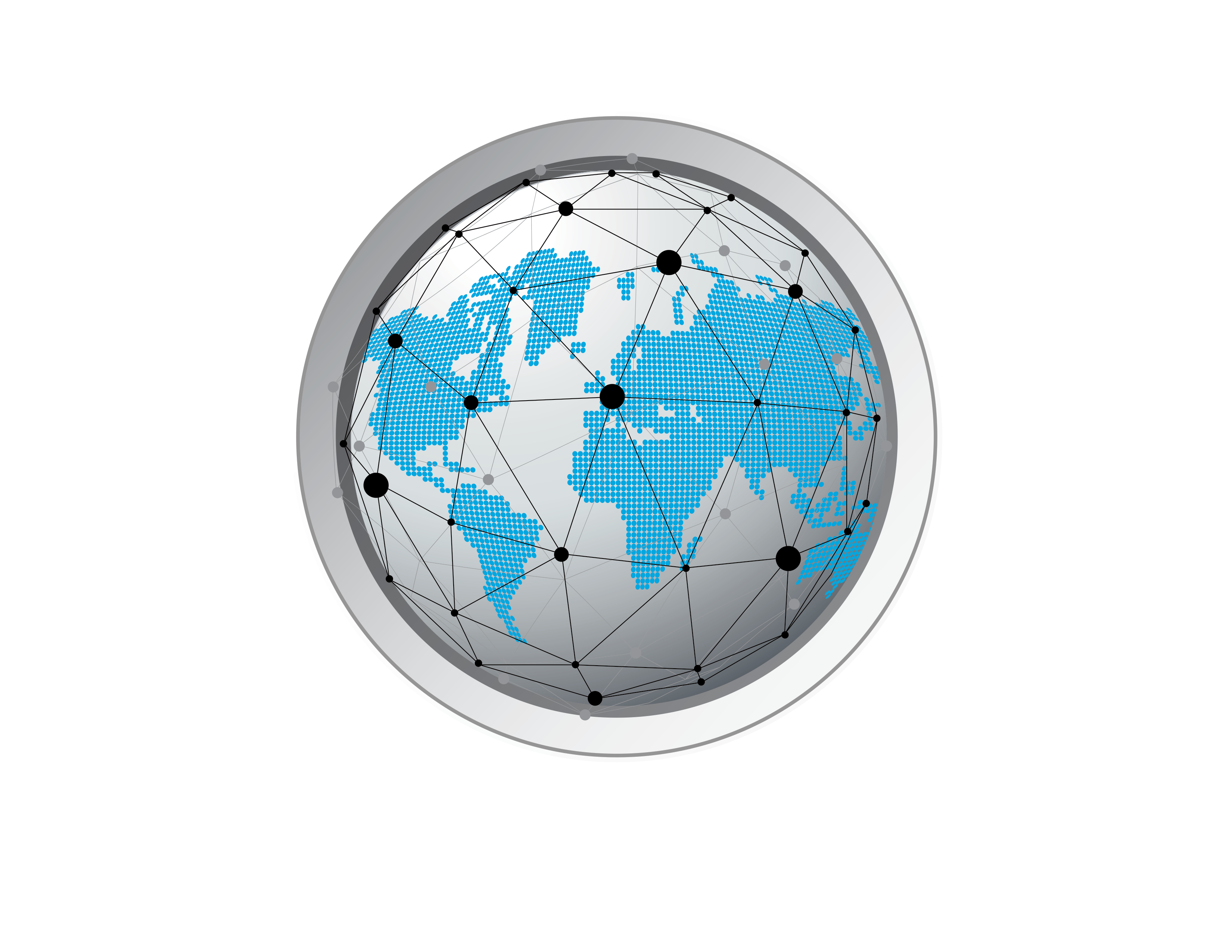 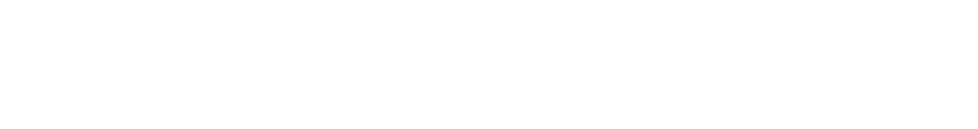 仅适用于主管级别 1 及以上！
钻石先锋推广
提供 3 种独家钻石礼包优惠券选项
仅适用于主管级别 1 及以上
限量 – 只限欧洲中部时间 7 月 25 日 15:00 前！
可以使用加密货币购买 – BTC、ETH 和 Qaicash
限时使用您的 Crowd1 Business Points 购买！ （仅适用于促销期间）
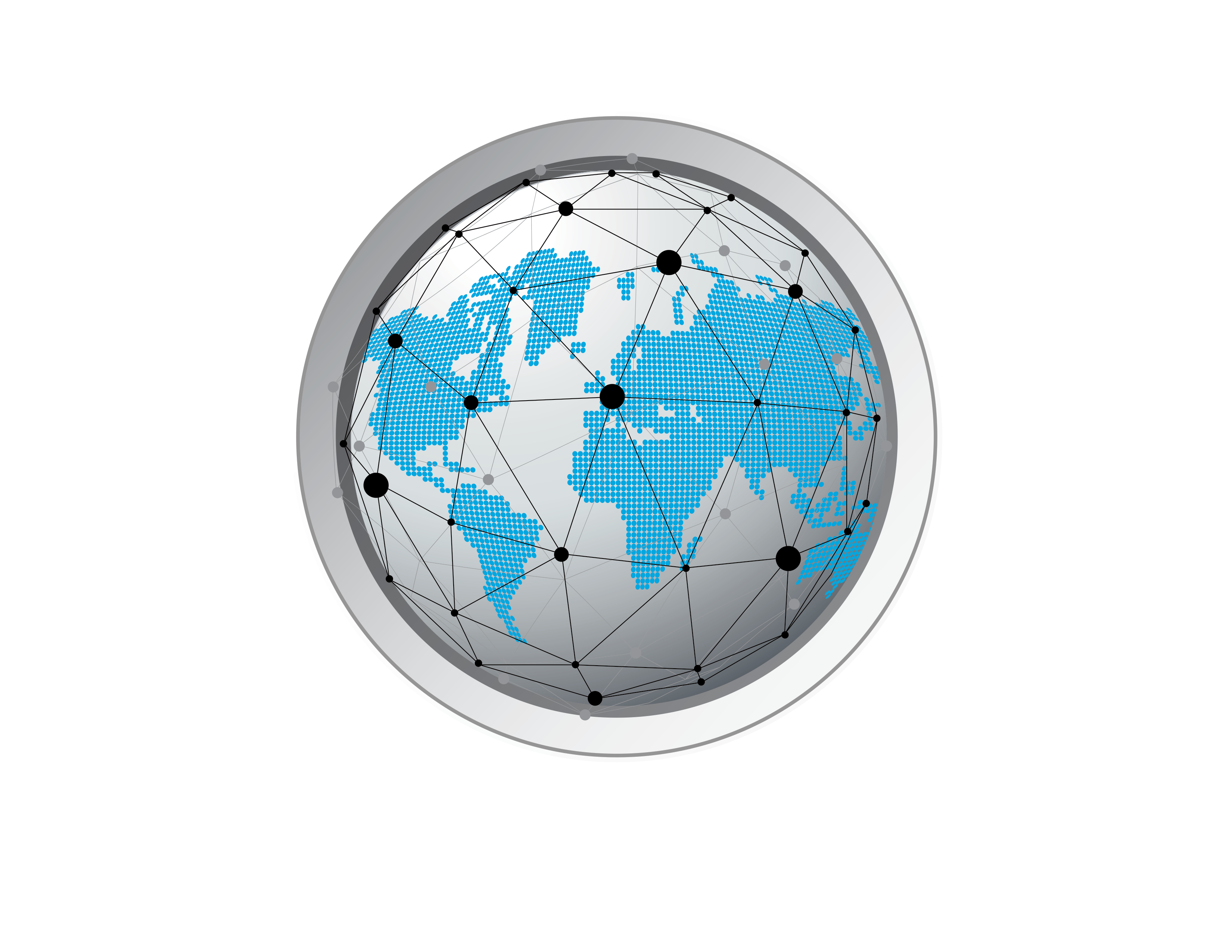 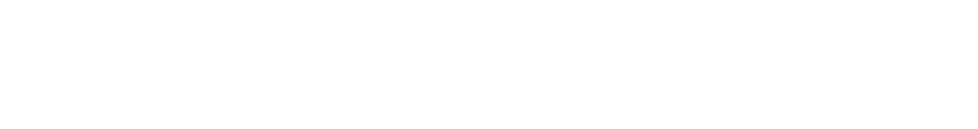 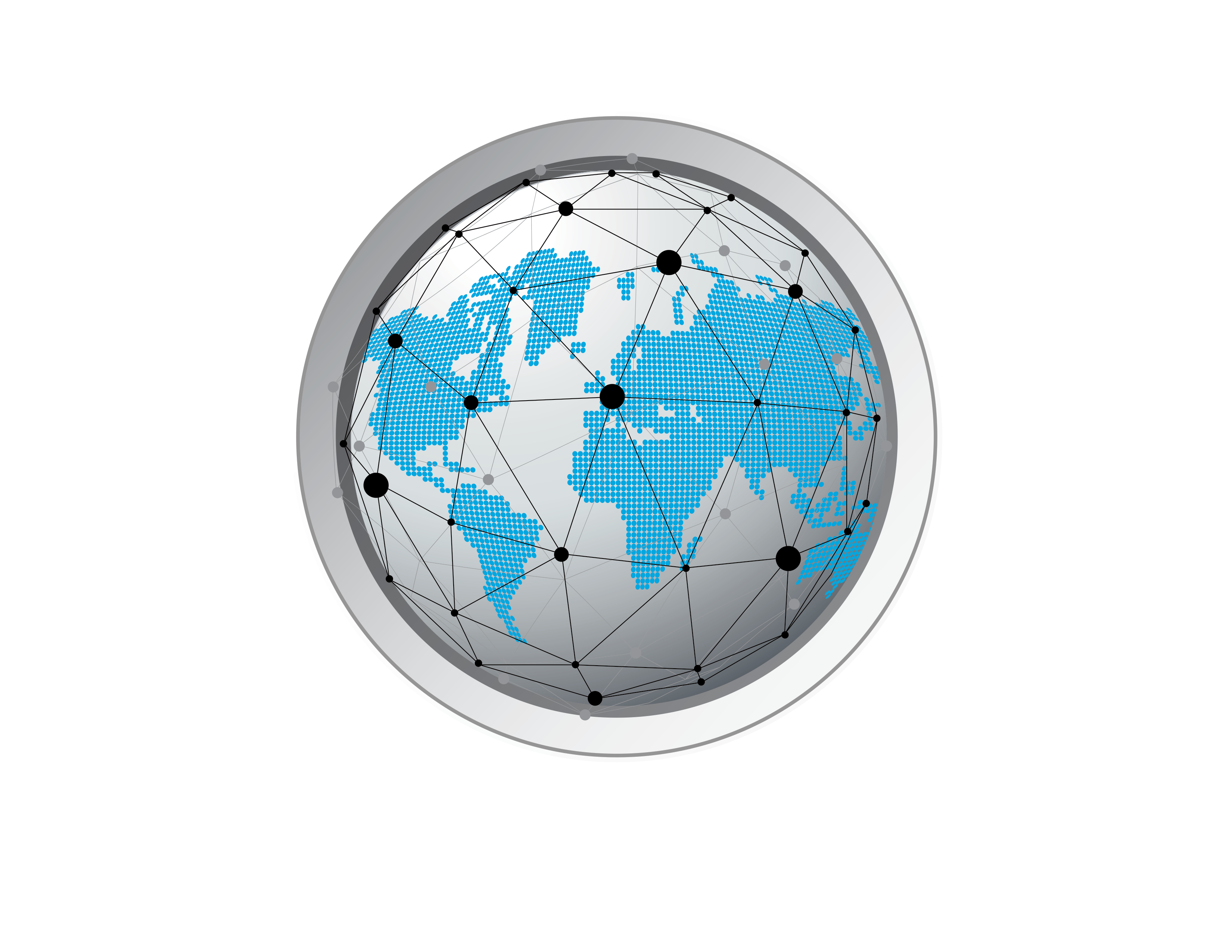 €50,000
€100,000
€5,000
钻石先锋推广
包括 35 张超级套餐优惠券。 实际价值 87,500 欧元您可获得 75% 的额外收益
I包括90张超级套餐优惠券。 实际价值 225,000 欧元您将获得 125% 的额外收益
包括3张超级套餐优惠券。 实际价值 7,500 欧元。您将获得 50% 的额外收益
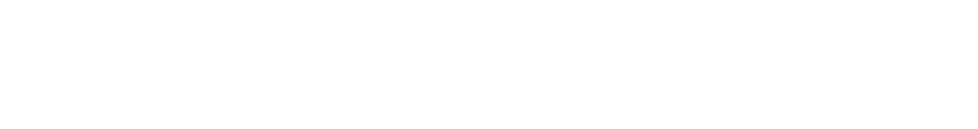 有效期至欧洲中部时间 7 月 25 日 15:00
钻石先锋推广
让您和您的团队在上市前获得超级套餐！
节省或赚取 50%-125%，具体取决于购买的 Diamond Pioneer 套餐
为您的团队提供超级套餐折扣的独特机会！
您可以购买的 Diamond Pioneer 套餐数量没有限制——成为第 IX 行星的先驱！
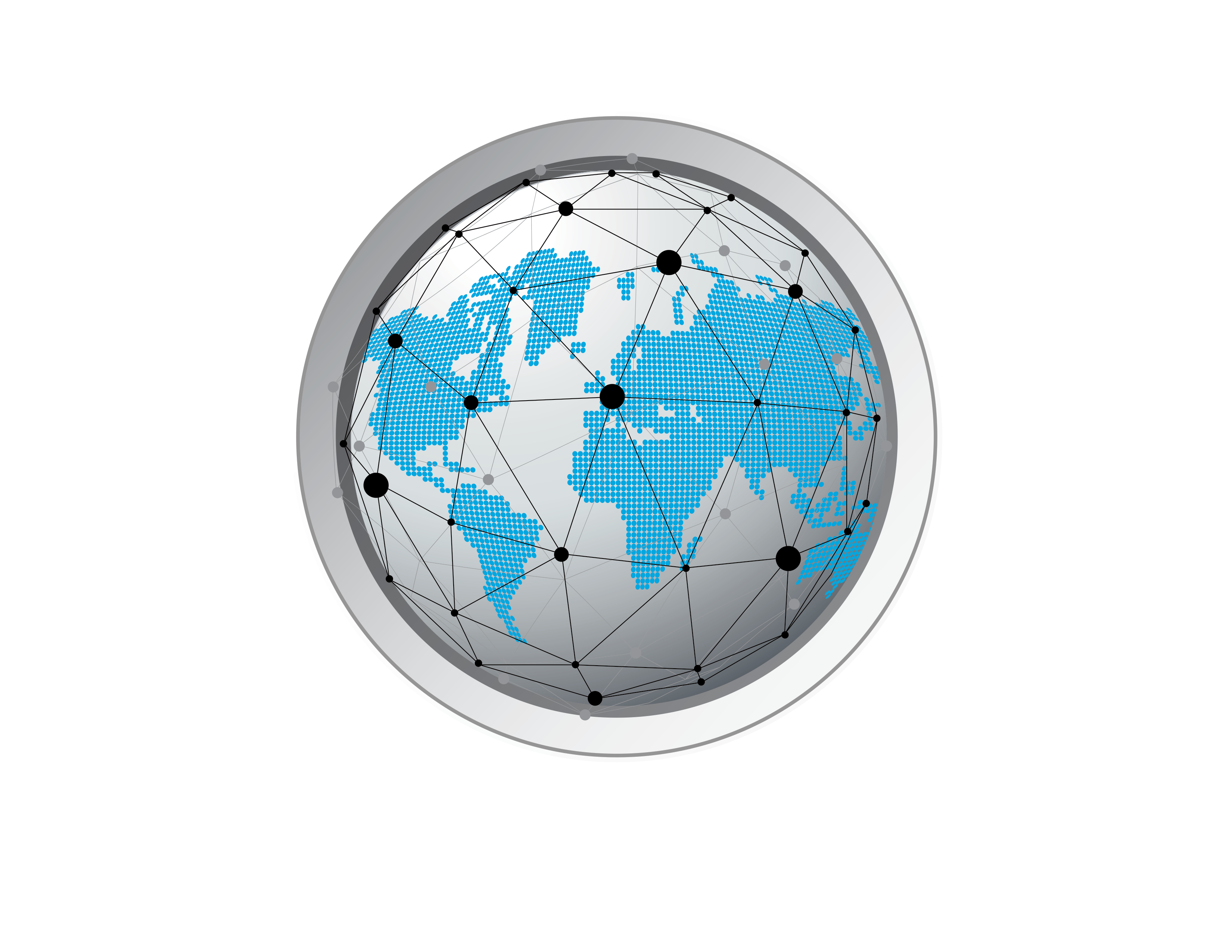 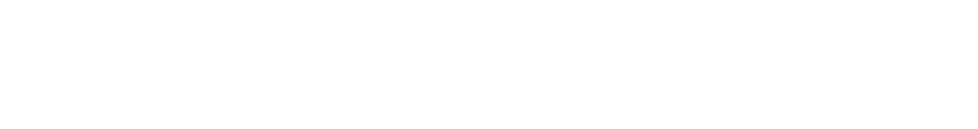 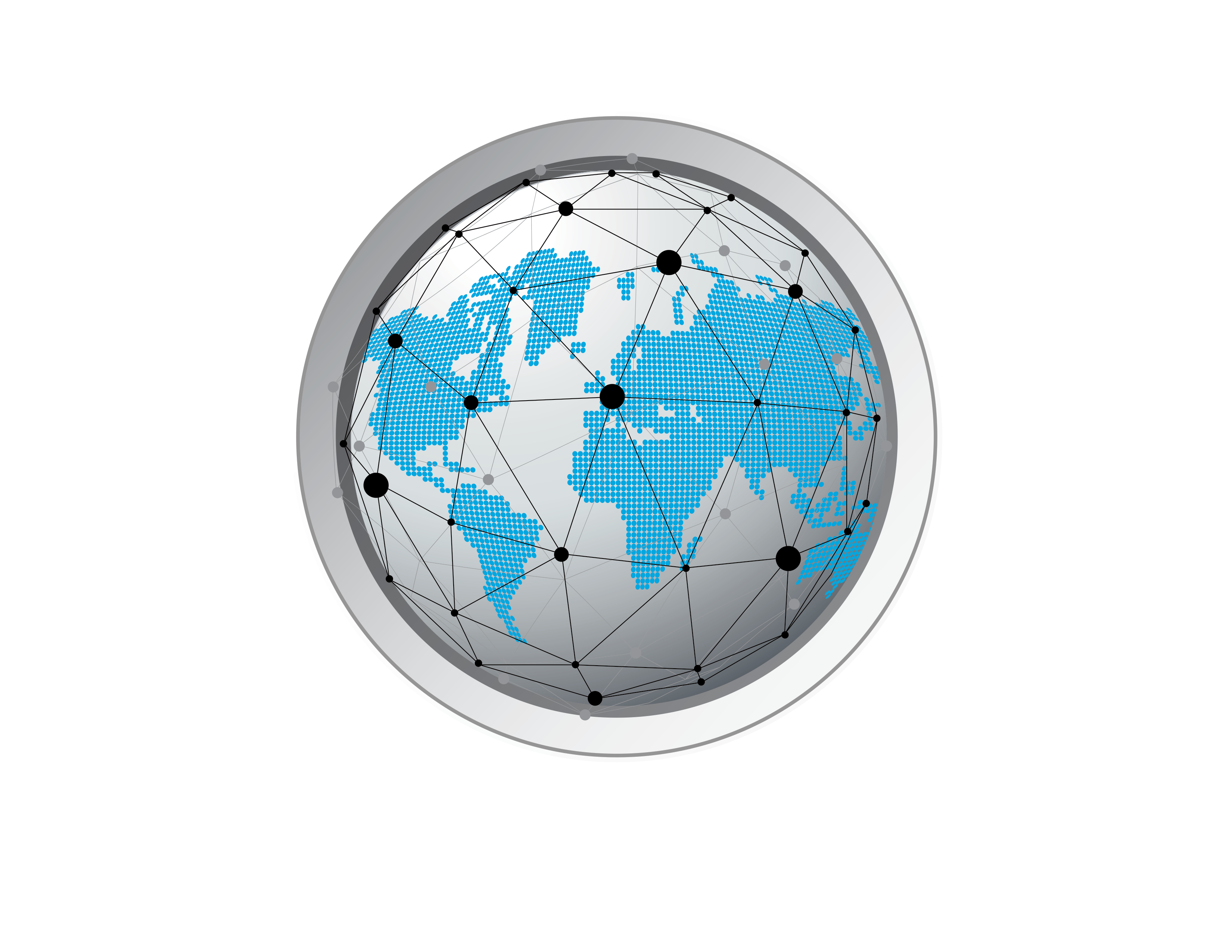 €50,000
€100,000
€5,000
钻石先锋推广
包括 35 张超级套餐优惠券。 实际价值 87,500 欧元。 您将获得 75% 的额外收益
包括 90 张超级套餐优惠券。 实际价值 225,000 欧元。 您将获得 125% 的额外收益
包括3张超级套餐优惠券。 实际价值 7,500 欧元。 您将获得 50% 的额外收益
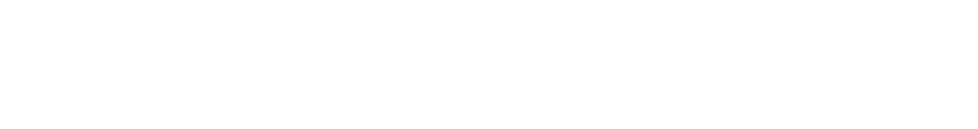 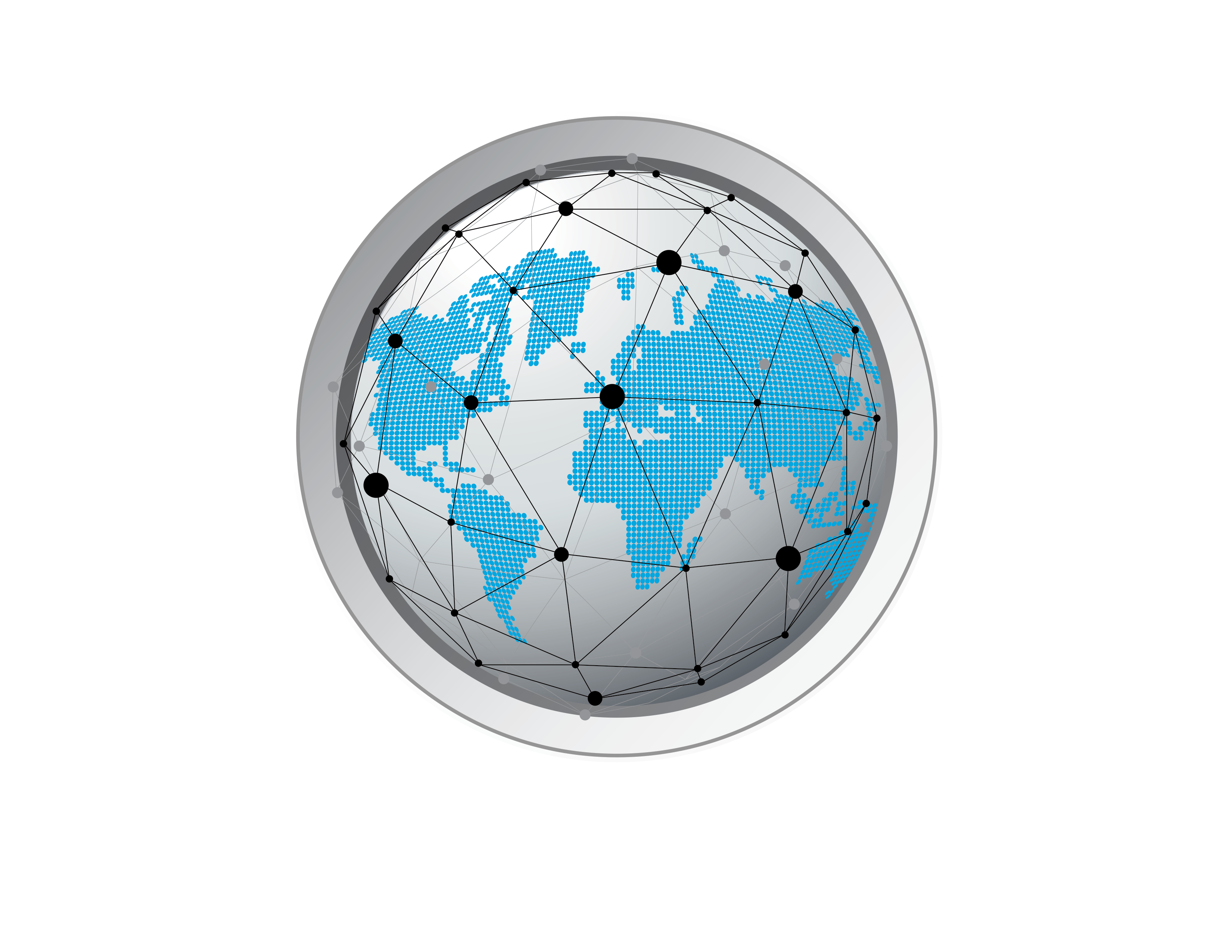 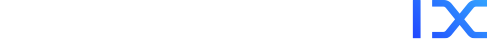 build the planet of tomorrow